ΟΙ ΠΕΡΙ ΕΡΓΟΔΟΤΟΥΜΕΝΩΝ ΕΙΣ 
ΚΕΝΤΡΑ ΑΝΑΨΥΧΗΣ (ΟΡΟΙ ΥΠΗΡΕΣΙΑΣ) 
ΝΟΜΟΙ ΤΟΥ 1968 ΕΩΣ 2009 
80/1968,  58/1978, 65(I)/2002, 73(I)/2002 ΚΑΙ 131(I)/2009

και ΚΑΝΟΝΙΣΜΟΙ ΤΟΥ 1968 ΕΩΣ 2009
ΚΔΠ 214/78, 398/209
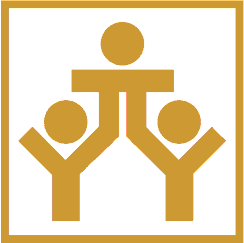 ΤΜΗΜΑ ΕΡΓΑΣΙΑΚΩΝ ΣΧΕΣΕΩΝ 
ΥΠΟΥΡΓΕΙΟ ΕΡΓΑΣΙΑΣ, ΠΡΟΝΟΙΑΣ 
ΚΑΙ ΚΟΙΝΩΝΙΚΩΝ ΑΣΦΑΛΙΣΕΩΝ
Ξένιος Μάμας
Λειτουργός Εργασιακών Σχέσεων Α’
ΤΙ ΑΠΟΤΕΛΕΙ ΚΕΝΤΡΟ ΑΝΑΨΥΧΗΣ;
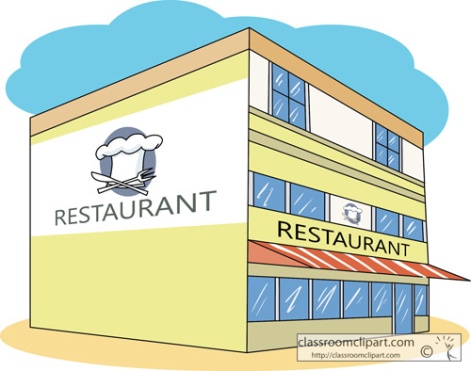 εστιατόριο
ζαχαροπλαστείο 
καφενείο
μουσικό κέντρο 
μπαρ
νάϊτ κλαμπ 
ταβέρνα
λέσχη
... και οποιοδήποτε άλλο μέρος στο οποίο καταναλώνονται ή παρασκευάζονται ποτά ή φαγητά.
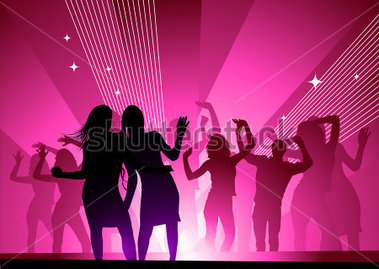 * see example 1 in appendix 1.
ΒΑΣΙΚΕΣ ΕΝΝΟΙΕΣ
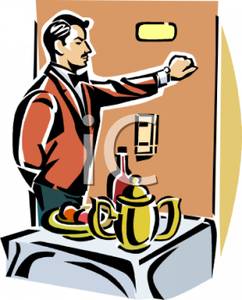 Υπηρεσία εργοδοτουμένου σημαίνει συνεχή και χωρίς διακοπή υπηρεσία σε κέντρο αναψυχής ή ξενοδοχείο αλλά δεν περιλαμβάνει  υπηρεσία στο εξωτερικό. Η υπηρεσία σε ξενοδοχείο δεν διακόπτει την υπηρεσία σε κέντρα αναψυχής.
Ώρες καθήκοντος σημαίνει οποιαδήποτε χρονική περίοδο κατά την διάρκεια της οποίας απαιτείται από εργαζόμενο να εκτελεί εργασία στο κέντρο αναψυχής.
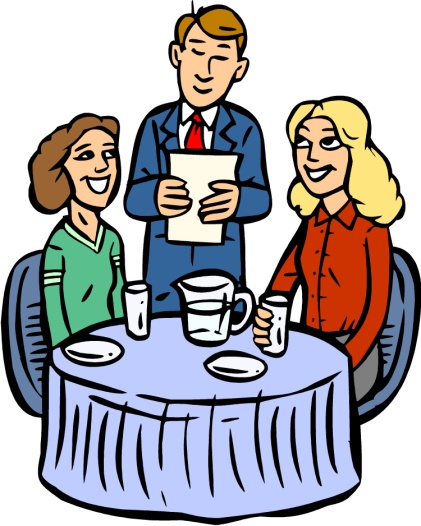 * see example 1 in appendix 1.
ΕΠΙΤΡΟΠΗ ΟΡΩΝ ΥΠΗΡΕΣΙΑΣ
ΚΑΘΗΚΟΝ της Επιτροπής είναι να φροντίζει για την εφαρμογή του Νόμου και των Κανονισμών και επιλαμβάνεται διαφορών σχετικά με την ερμηνεία τους καθώς και να εξασφαλίζει την ποινική δίωξη παραβατών. Εκδίδει επίσης οδηγίες και διαταγές για την καλύτερη εφαρμογή του Νόμου.
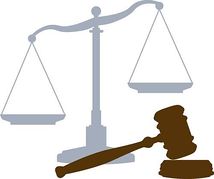 Η Επιτροπή αποτελείται από: 
Γενικό Διευθυντή του Υπουργείου Εργασίας Πρόνοιας και Κοινωνικών Ασφαλίσεων, ως πρόεδρο
Γενικό Διευθυντή του Κ.Ο.Τ.
Δύο πρόσωπα από οργανώσεις εργοδοτών που διορίζονται από την Υπουργό Εργασίας, Πρόνοιας και Κοινωνικών Ασφαλίσεων 
Δύο πρόσωπα από οργανώσεις εργαζομένων που διορίζονται από την Υπουργό Εργασίας, Πρόνοιας και Κοινωνικών Ασφαλίσεων.
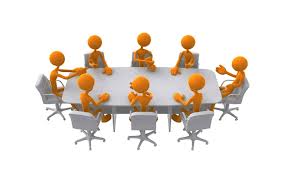 * see example 1 in appendix 1.
ΩΡΑΡΙΟ ΕΡΓΑΖΟΜΕΝΩΝ
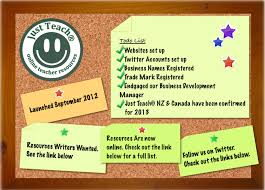 Ωράριο Εργασίας είναι 48 ώρες εβδομαδιαίως  εκτός:
εργαζόμενων κάτω των 18 ετών  μέχρι 38 ώρες
Εργαζομένων κάτω των 16 ετών μέχρι 36 ώρες
8 ώρες ημερησίως με δυνατότητα επέκτασης μέχρι και 10 ώρες (με ανάλογη πληρωμή) σε περιπτώσεις ανωτέρας βίας, επείγουσας εργασίας κ.λ.π .
Σε περίπτωση εργασίας πέραν του κανονικού ημερήσιου ωραρίου, παρέχεται αμοιβή τουλάχιστον  με αναλογία 1:1,5 
Αναρτώνται πίνακες με το προσωπικό ονομαστικά, το ωράριο και τις αργίες του, το δικαίωμα υπηρεσίας και τον τρόπο κατανομής του.
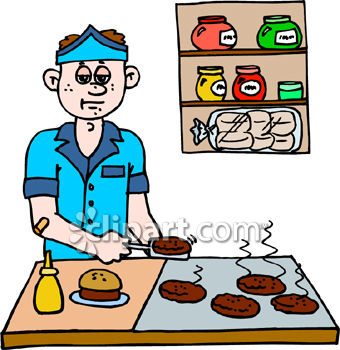 * see example 1 in appendix 1.
ΑΡΓΙΕΣ ΚΑΙ ΑΔΕΙΕΣ ΕΡΓΑΖΟΜΕΝΩΝ
Τουλάχιστον 1 ημέρα της εβδομάδας πρέπει να είναι αργία (35 ώρες)
Η ετήσια άδεια είναι 4 εβδομάδες (24 ημέρες για 6ήμερη εργασία)
Άδεια ασθενείας είναι τουλάχιστον 10-18 ημέρες ανάλογα με τα έτη υπηρεσίας.
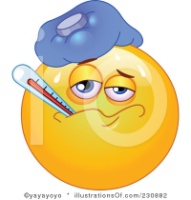 Αργίες με πληρωμή  αναλογίας 1:2 είναι οι ακόλουθες:
1η Ιανουαρίου
6η Ιανουαρίου
Καθαρά Δευτέρα
25η Μαρτίου
1η Απριλίου
Μ. Παρασκευή
1η Οκτωβρίου
28η Οκτωβρίου 
25η Δεκεμβρίου
26η Δεκεμβρίου
Καθαρά Δευτέρα
Μ. Παρασκευή
Κυριακή του Πάσχα
Δευτέρα του Πάσχα
1η του Μάη
Δευτέρα του Αγ. Πνεύματος
15 Αυγούστου
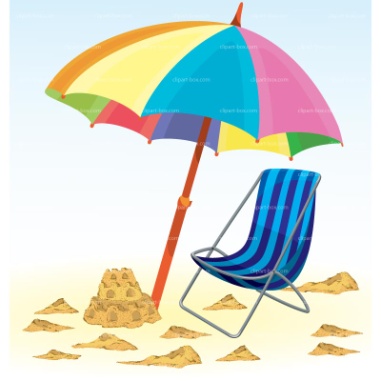 * see example 1 in appendix 1.
ΤΕΡΜΑΤΙΣΜΟΣ ΑΠΑΣΧΟΛΗΣΗΣ
Προθεσμίες για τερματισμό της απασχόλησης (ίδιες και από τις δύο πλευρές)
Μέχρι ένα έτος υπηρεσίας: 8 ημέρες
Από ένα έτος μέχρι δύο έτη υπηρεσίας: 14 ημέρες
Από δύο έτη και άνω : 28 ημέρες
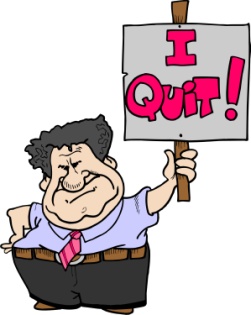 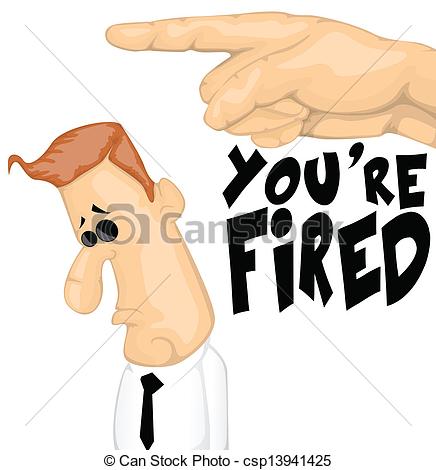 ΕΠΑΓΓΕΛΜΑΤΙΚΑ ΒΙΒΛΙΑΡΙΑ
«Επαγγελματικό Διαβατήριο»  για την ανέλιξη των εργαζομένων στον κλάδο 
Καταγράφονται τα στοιχεία εργαζομένου, τα προσόντα, η πείρα, εκπαίδευση, ξένες γλώσσες κ.λ.π.
Ευθύνη του εργοδότη για τήρηση και φύλαξη
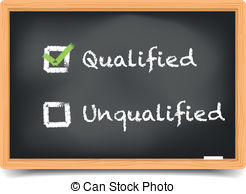 * see example 1 in appendix 1.
ΔΙΚΑΙΩΜΑ ΥΠΗΡΕΣΙΑΣ
Το δικαίωμα υπηρεσίας είναι ένα ποσοστό που χρεώνεται ο πελάτης και το ολικό ποσό που συγκεντρώνεται κατανέμεται στους εργαζόμενους 
10% για κέντρα με πλήρεις υπηρεσίες
7% για κέντρα χωρίς υπηρεσίες εστίασης ή ταχείας εστίασης
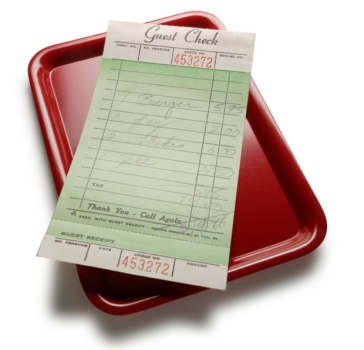 ΠΟΙΝΕΣ
ΠΟΙΝΕΣ για παραβάτες του Νόμου και των Κανονισμών
Χρηματικές μέχρι και 5.000 ευρώ
Φυλάκισης μέχρι και 3 μήνες
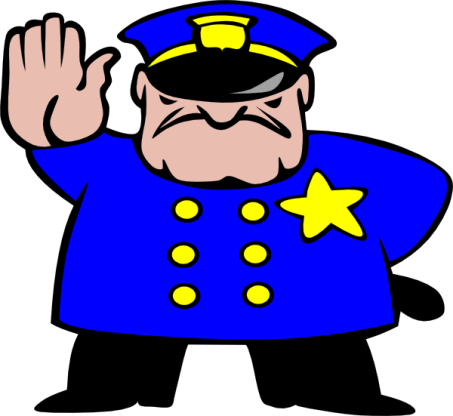 * see example 1 in appendix 1.
ΕΥΧΑΡΙΣΤΟΥΜΕ!
Ξένιος Μάμας
Λειτουργός Εργασιακών Σχέσεων Α’
ΤΜΗΜΑ ΕΡΓΑΣΙΑΚΩΝ ΣΧΕΣΕΩΝ 
ΥΠΟΥΡΓΕΙΟ ΕΡΓΑΣΙΑΣ, ΠΡΟΝΟΙΑΣ 
ΚΑΙ ΚΟΙΝΩΝΙΚΩΝ ΑΣΦΑΛΙΣΕΩΝ
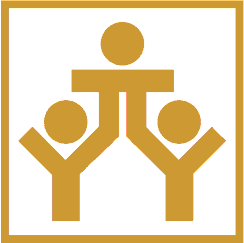 Ταχ. Διεύθυνση: Τμήμα Εργασιακών Σχέσεων, 1431 Λευκωσία
Ιστοσελίδα: http://www.mlsi.gov.cy/dlr 
Ηλ. Ταχυδρομείο: info@dlr.mlsi.gov.cy
Τηλ: 22803100, Φαξ: 22661977